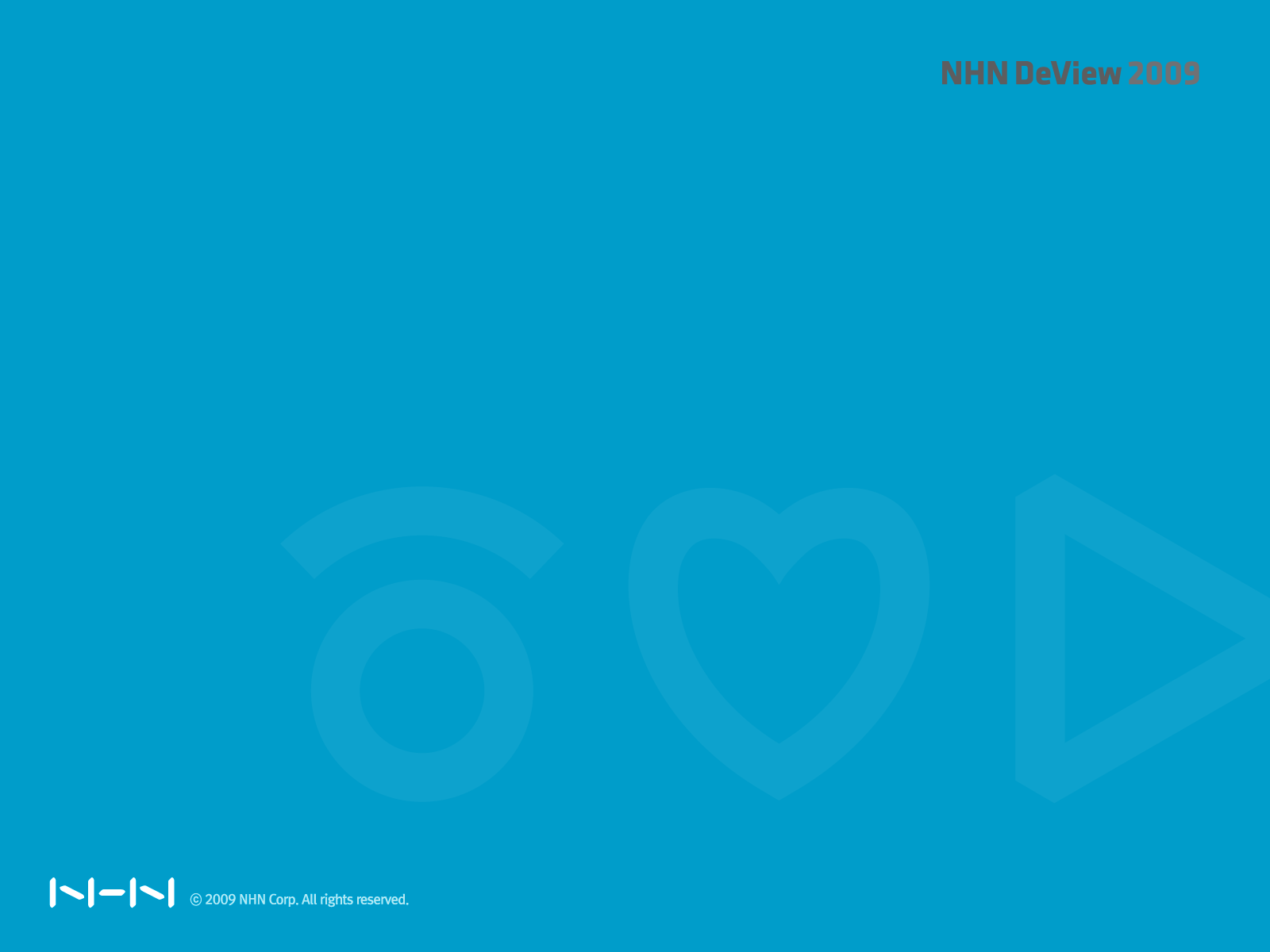 XpressEngine
모듈 개발 가이드
오픈UI기술팀 
김예솔  sol@nhn.com
ⓒ 2009 NHN CORPORATION
zero, sol
정찬명, 행복한고니
enamu
XE
PHP로 동작하고
CMS기능을 갖고 있는, 
MVC패턴을 따르는 
Framework?
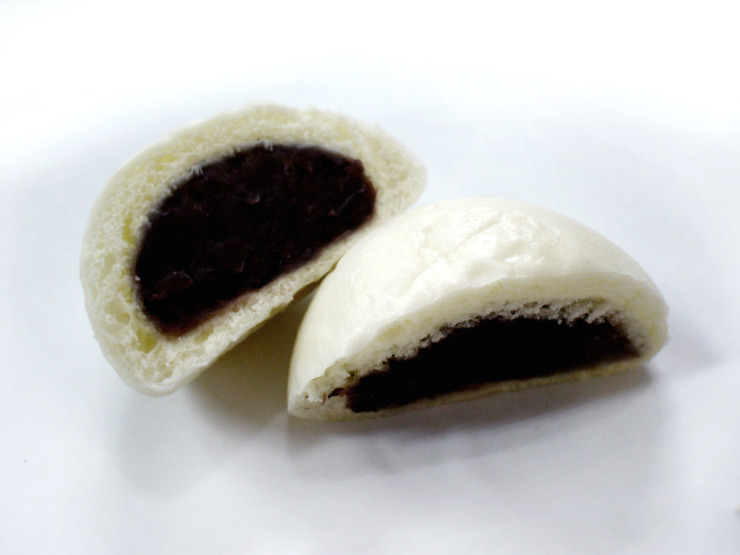 모듈
XE
모듈은 XE 위에서 정상적으로, 독립적으로 
구동되는 하나의 프로그램.
board, planet, wiki

textyle, cafe

install, document, comment, 
tag, trackback, editor, module
$mid
http://ngleader.com/xe/?mid=freebbs
$act
http://ngleader.com/xe/?mid=freebbs&act=dispBoardWrite
procBoardInsertDocument
Layout
module
XE 동작과정
http://ngleader.com/xe/?mid=freebbs&act=dispBoardContent
- 언어, DB, FTP 등 환경변수
- Request Value 
- 기본 javascript / CSS load
Context
ModuleHandler
mid/ module/ act 찾음
 모듈정보 load
 해당 모듈객체를 생성
- act 실행
- layout 정보 set
ModuleObject
boardView::dispBoardContetent()
Response Type에 따라 출력
 layout 컴파일
DisplayHandler
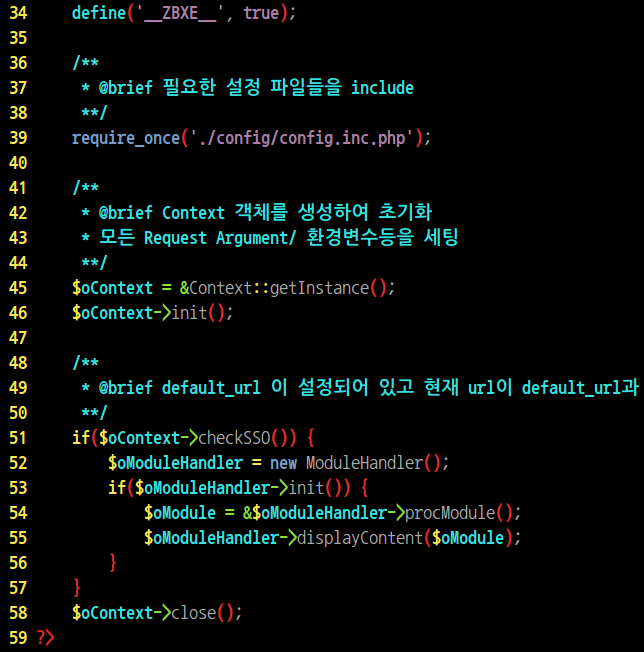 모듈 파일 구조
XE_ROOT/modules/모듈명/conf/
info.xml
module.xml
schemas/
queries/
tpl/
	filter/
skin/
	스킨명/
lang/
모듈명.class.php
모듈명.model.php
모듈명.view.php
모듈명.controller.php
모듈명.admin.model.php
모듈명.admin.view.php
모듈명.admin.controller.php …
모듈 정보
action 설정
XML Query
모듈 class
conf/info.xml
<module version="0.2">    <title xml:lang="ko">모듈명</title>    <description xml:lang="ko">모듈설명</description>    <version>0.1(모듈의 버전)</version>    <date>2009-08-13(제작일)</date>    <category>service(모듈분류)</category>    <author email_address="sol@ngleader.com(제작자 이메일)"
                             link="http://ngleader.com(제작자 홈페이지)">        <name xml:lang="ko">sol(제작자)</name>    </author></module>
모듈 정보
action 설정
XML Query
모듈 class
conf/module.xml
모듈 action명과 action의 권한 정의.
action명으로 member method로 구현.
<?xml version="1.0" encoding="utf-8"?>
<module>
    <grants />
    <permissions />
    <actions />
</module>
<actions>
<action name="dispTextyleGuestbook" type="view" />


<action name="procTextyleGuestbookWrite" 							type="controller" />
<actions>
http://www.xpressengine.com/?mid=planet
<action name="dispTextyle" type="view" index="true" />
<action 
	name="dispTextyleAdminList" 
	type="view" 			 
	standalone="true" 
	admin_index="true" />
<actions>
http://www.xpressengine.com/?module=admin&act=dispMemberAdminList
<action name="dispTextyleAdminInsert" type="view" 						standalone="true" />

<action name="procTextyleAdminCreate"
		type="controller"  standalone="true" />
<permissions>
<permission action="dispPlanetCreate" 							target="member" />

<permission action="procPlanetCreate" 							target="member" />

<permission action="dispPlanetAdminSetup" 							target="manager" />
<grants>
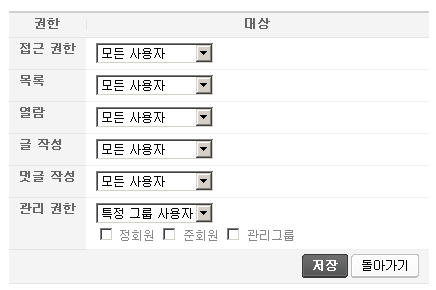 <grants>
<grant name="list" default="guest"> 
     <title xml:lang="ko">목록</title>
</grant>

<grant name="create" default="member">
     <title xml:lang="ko">플래닛 생성</title>
</grant>
모듈 정보
action 설정
XML Query
모듈 class
schemas/
XML Query로 정의된 schema xml.
모듈 설치시 자동으로 생성.
{Table Name}.xml
<table name="테이블명">

<column name="컬럼명" 
   type= "number | char | varchar | text | bigtext | date | float" 
   size="컬럼크기" 
   default="기본값"
   notnull="notnull"
   primary_key="primary_key" 
   index="인덱스명(idx_컬럼명)"
/>

  …

</table>
queries/
XML Query로 정의된 query.
{query id}.xml
select a.col1 as c1, b.col1 as c2 
            from xe_table1 a, xe_table2 b
<query id="getSample" action="select">
<tables>
    <table name=“table1” alias=“a” />
    <table name=“table2” alias=“b” />
</tables>

<columns>
    <column name=“a.col1” alias=“c1” />
    <column name=“b.col1” alias=“c2” />
</columns>
select a.col1 as c1, b.col1 as c2 
from xe_table1 a, xe_table2 b
where a.user=‘sol’ and a.user2=$args->user2
<conditions>
        <condition operation="equal" column=“a.user" default=“sol“ />
        <condition operation="equal" column="a.user2" 
                                                var=“user2“ pipe="and" />
    </conditions>
</query>
$args->user2 = ‘hwang’;
// $args->user2 = ‘b.user’;

$output = executeQueryArray(‘모듈명.getSample’, $args);

// $output->data
// $output->toBool()
모듈 정보
action 설정
XML Query
모듈 class
모듈.class.php
클래스명이 모듈이름이고
ModuleObject를 상속받은 
모듈의 상위 클래스.

모듈 설치/ 업데이트 체크/ 업데이트 실행/ 
캐쉬파일 재생성 역할
모듈::moduleInstall()
설치시 추가 작업이 필요할때 구현
function moduleInstall() {      return new Object();}
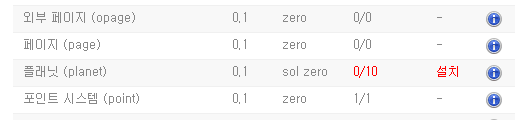 모듈::checkUpdate()
업데이트 할 부분이 있는지 체크하는 method
function checkUpdate() {     return false;}
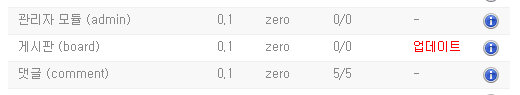 모듈::moduleUpdate()
업데이트 실행
function moduleUpdate() {      return new Object(0, 'success_updated');}
모듈::recompileCache()
캐시 파일 재생성
function recompileCache() {}
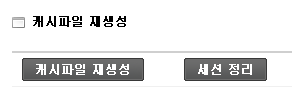 모듈.model.php
논리적 데이터를 표현하는 
모듈의 Model.
클래스명은 “모듈Model”
모듈.view.php
Html Response 출력을 담당.
템플릿에 전달할 값과 템플릿 파일 연결.
클래스명은 “모듈View”
 “disp모듈~” member method 작성.
모듈.controller.php
모듈의 Controller.
클래스명은 “모듈Controller”.
“proc모듈~” member method 작성.
모듈.model	.admin.php
view
	  controller
관리자 Class 파일
proc모듈Admin~
disp모듈Admin~
Request Controller
filter
Form을 submit 할때 사용.
값 유효성 체크.
Callback function, Arguments 와 
모듈, action(controller)을 설정.
Ajax XML-RPC Request
textyle/tpl/filter/insert_post.xml
<filter 
	name="insert_post" 
	module="textyle"                  	  		act="procTextylePostwrite">
<filter name="insert_post" 				module="textyle“ act="procTextylePostwrite">
<form>
    <node target="nick_name" required="true" />
    <node target="password" required="true" />
    <node target="email_address" maxlength="250" />
    <node target="homepage" maxlength="250"/>
    <node target="content" required="true" />
    <node target="category_srl" required="true" />
  </form>
<filter name="insert_post" module="textyle“ act="procTextylePostwrite">
      <form/>
<response callback_func="completePostwrite">
    <tag name="error" />
    <tag name="message" />
    <tag name="mid" />
    <tag name="document_srl" />
    <tag name="category_srl" />
  </response>
function completePostwrite(ret_obj){
	var error = ret_obj[‘error’];
	var message = ret_obj[‘message’];
	var mid = ret_obj[‘mid’];
	var document_srl = ret_obj[‘document_srl’];
	var category_srl = ret_obj[‘category_srl’];
	// Do 
	// alert , 페이지 이동
}
1) submit
2) check
<form  
onsubmit=“return procFilter(this, insert_post)”
insert_post.xml
module
act
callback
arguments
4) Callback(arguments)
3) Ajax / XML-RPC
Context
index.php
ModuleHandler
DisplayHandler
Filter load
View Class
Context::addJsFilter($this->module_path.'tpl/filter',  'insert_post.xml');
Template
<!--%import("./filter/insert_post.xml")-->
exec_xml()
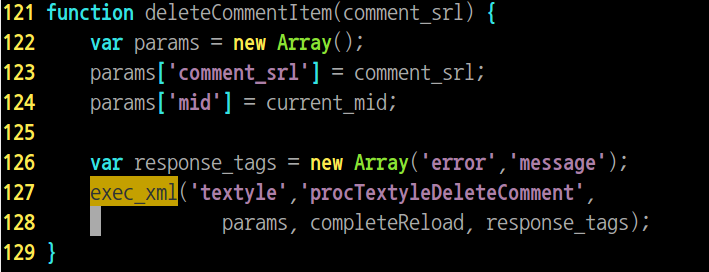 “간단한 메모를 등록하는 모듈”
Download : http://sol.textyle.kr
XE_ROOT/modules/memo/conf/
	info.xml
	module.xml
	schemas/
	queries/
	tpl/
		filter/
	skin/
		xe_official/
	lang/
memo.class.php
memo.model.php
memo.view.php
memo.controller.php
memo.admin.view.php
memo.admin.controller.php
<module version="0.2">
    <title xml:lang="ko">memo</title>
    <version>0.1</version>
    <date>2009-09-09</date>
    <category>service</category>
    <author email_address="sol@nhn.com">
        <name xml:lang="ko">sol</name>
    </author>
</module>
Actions 구상
사용자 부분
dispMemoList 		: 메모 목록, 등록 폼, 사용자 첫 화면
procMemoItemInsert 	: 메모 등록

관리자 부분
dispMemoAdminList 	: 생성한 메모 목록, 관리자 첫 화면
dispMemoAdminInsert	: 메모(mid) 등록 화면
dispMemoAdminDelete	: 메모(mid) 삭제 화면
dispMemoAdminGrant	: 메모 권한 설정 화면
dispMemoAdminSkin	: 메모 스킨 설정 화면
<action 
	name="dispMemoList" 
	type="view" 
	index="true" />
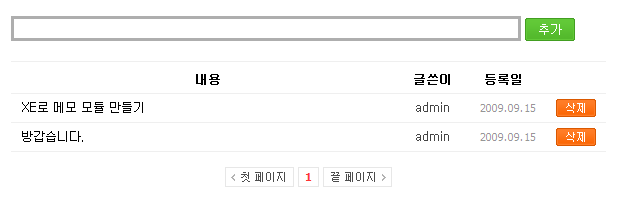 <action 
	name="dispMemoAdminList" 
	type="view" standalone="true" 
	admin_index="true" />
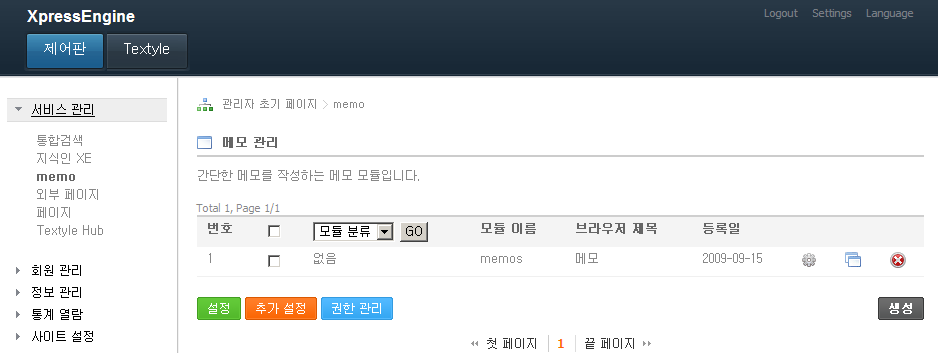 conf/module.xml
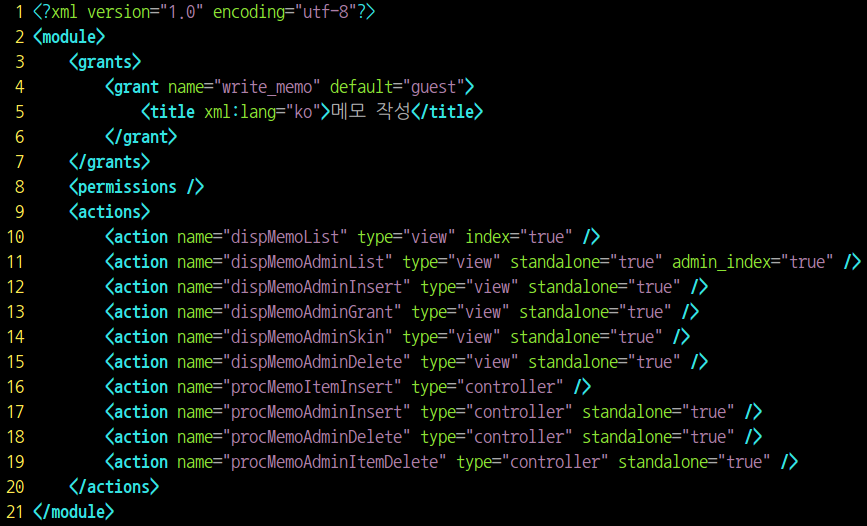 schemas/memo.xml
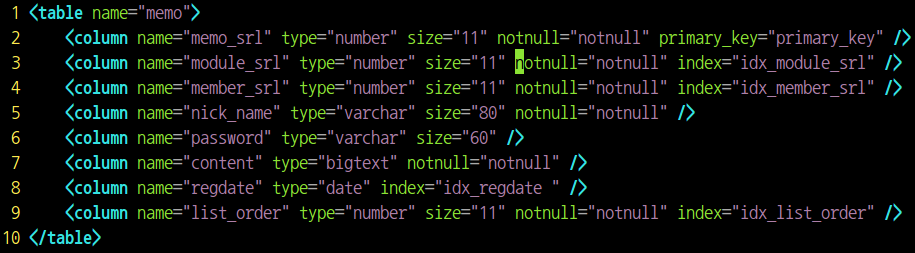 메모 목록 만들기
Xml Query : getMemoItemList.xml
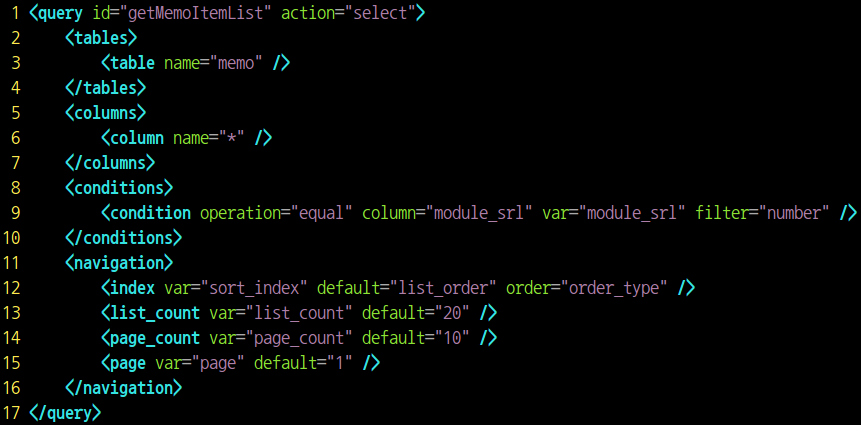 memo.model.php
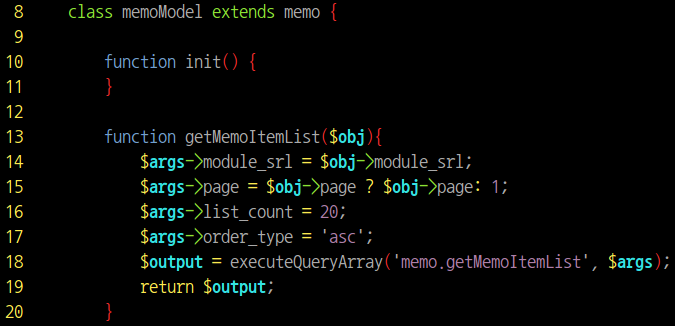 memo.view.php
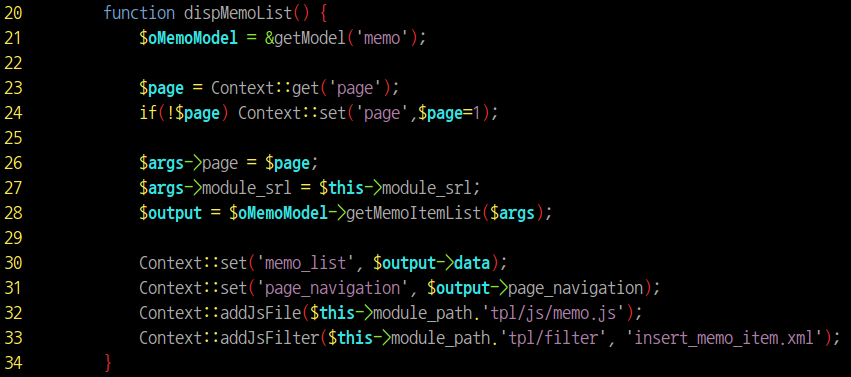 memo/skin/xe_official/list.html
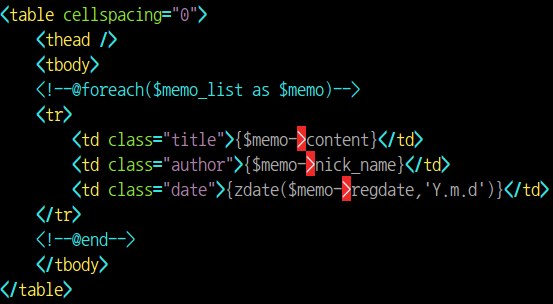 1) http://ngleader.com/xe/?mid=test
memoView
memoModel
2)
getModel(‘memo’)
dispMemoList()
getMemoItemList()
4) Data return
Context::set()
6)
5)
getMemoItemList.xml
list.html
3)
Memo
메모 등록 부분
memo.view.php
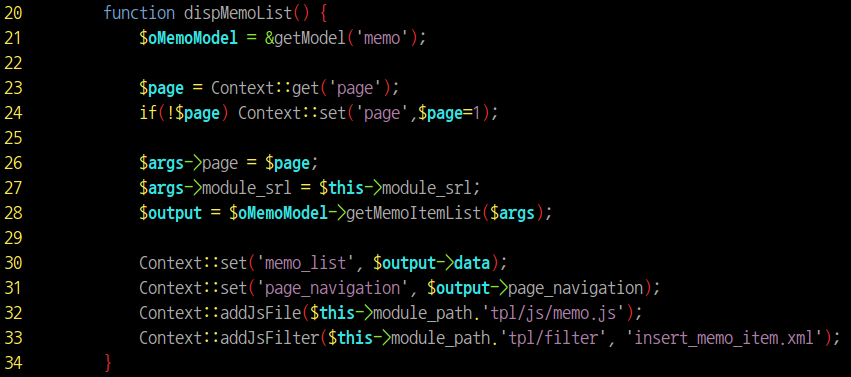 memo/skin/xe_official/list.html
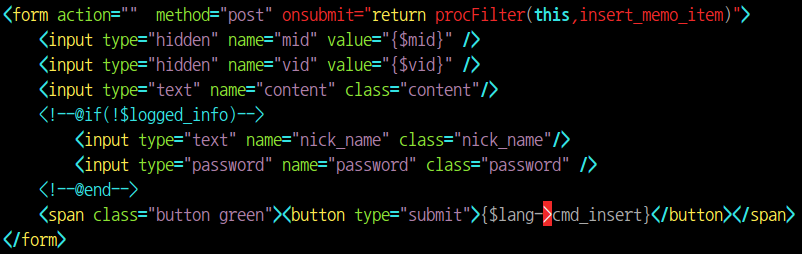 memo/tpl/filter/insert_memo_item.xml
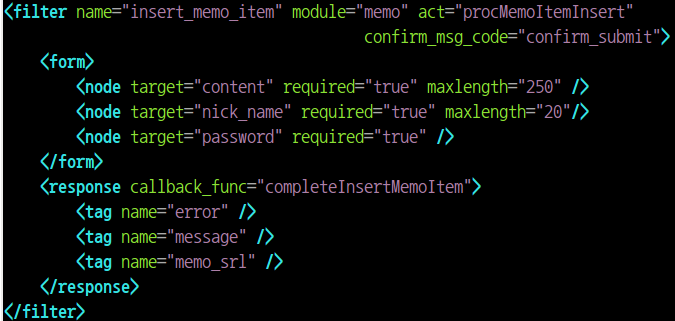 memo/tpl/js/memo.js
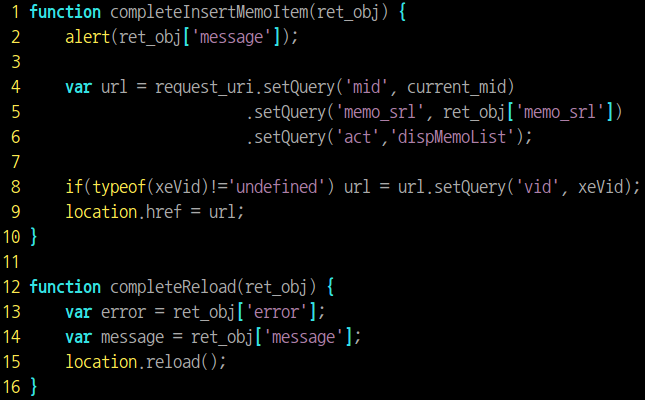 1) onsubmit
procFilter(this, insert_memo_item)
memoController
2) XML-RPC(Ajax)
list.html
procMemoItemInsert()
4) return
5)
completeInsertMemoItem()
insertMemoItem.xml
3) DB insert
Memo
Q&A
Me2day	: /ngleader/
Twitter	: @ngleader
Blog 		: http://sol.textyle.kr